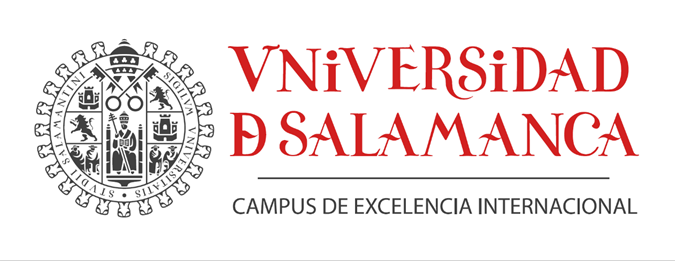 https://deportes.usal.es/
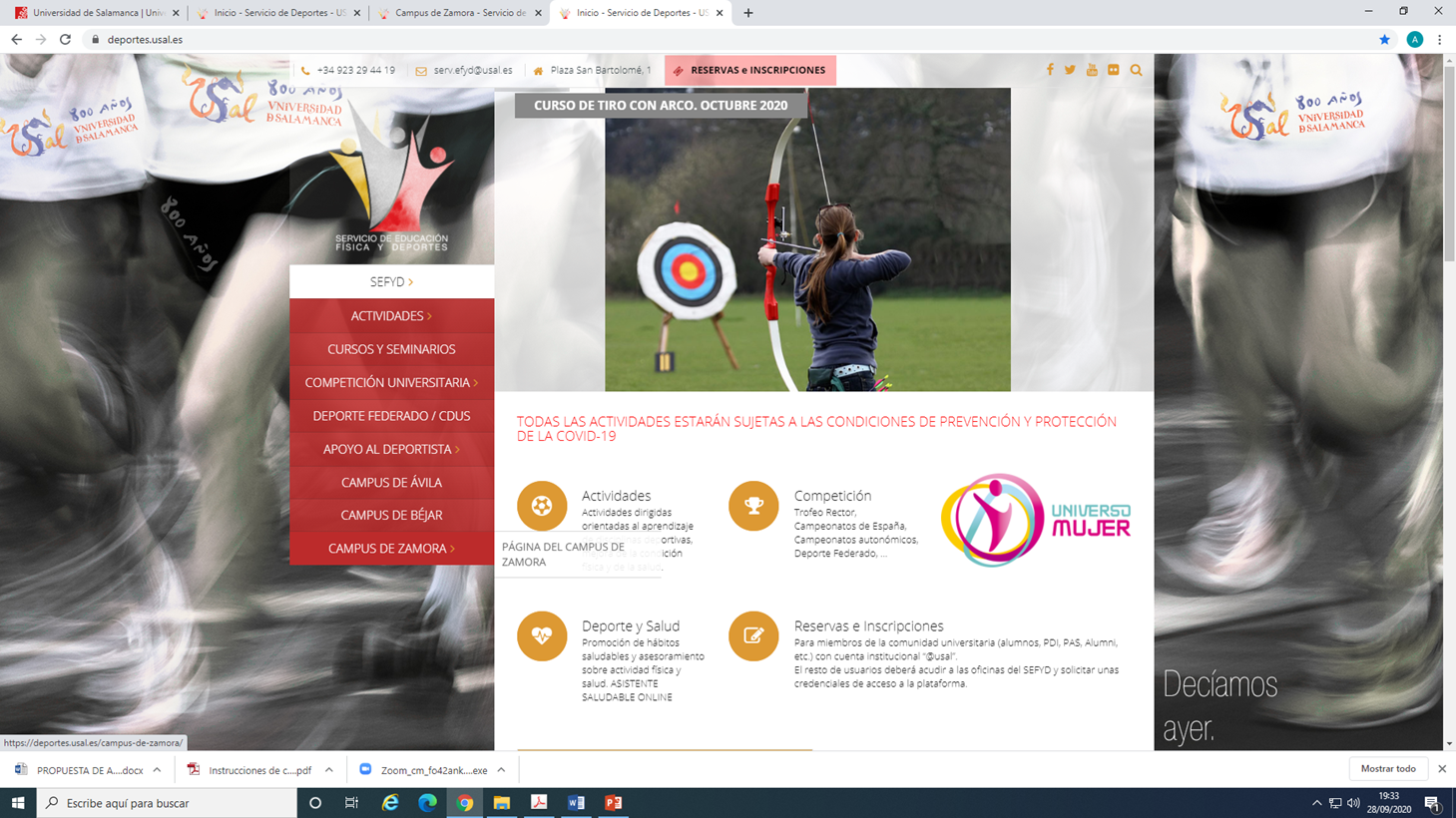 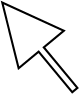 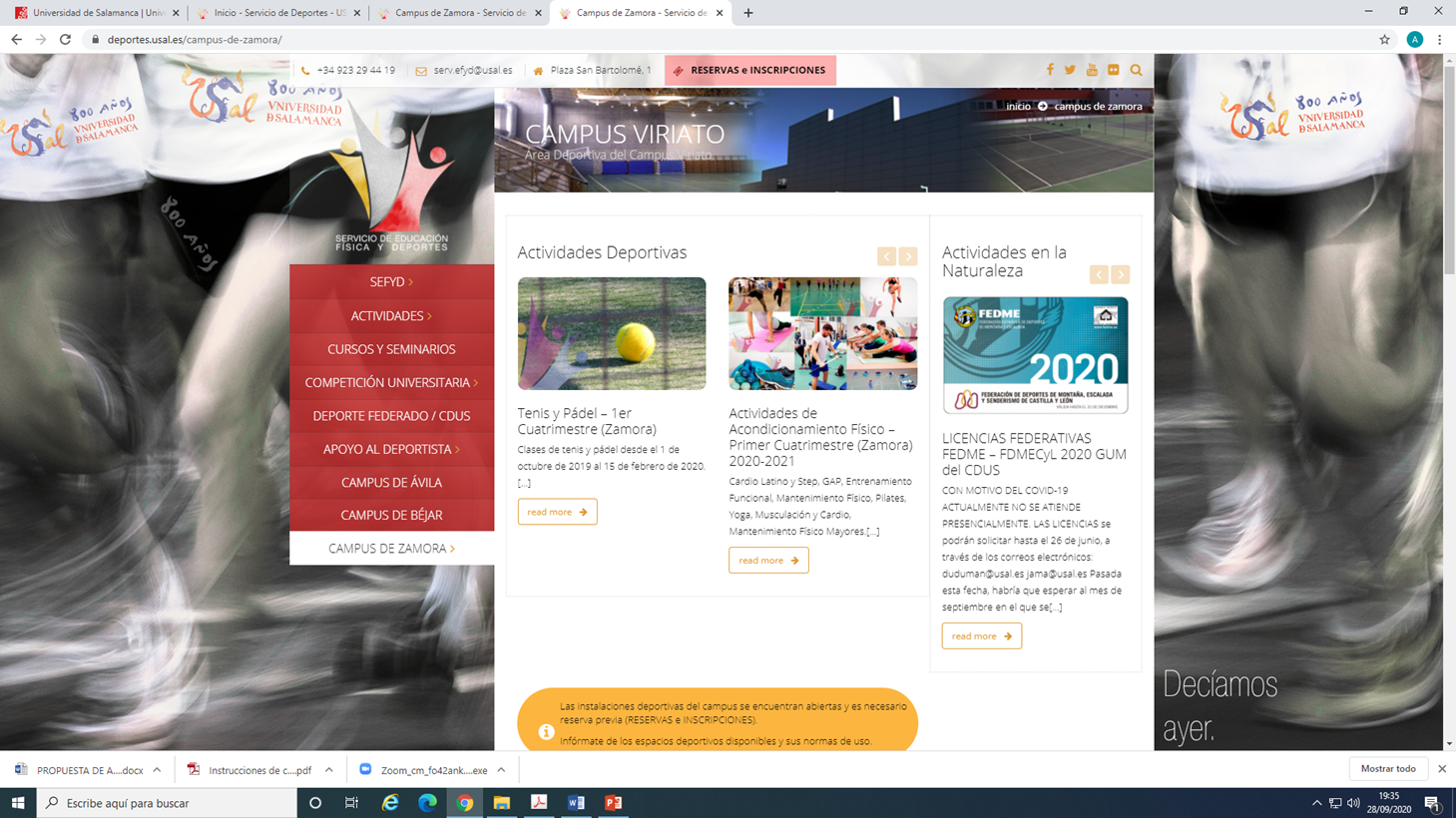 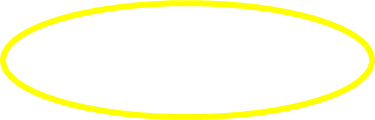 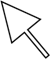 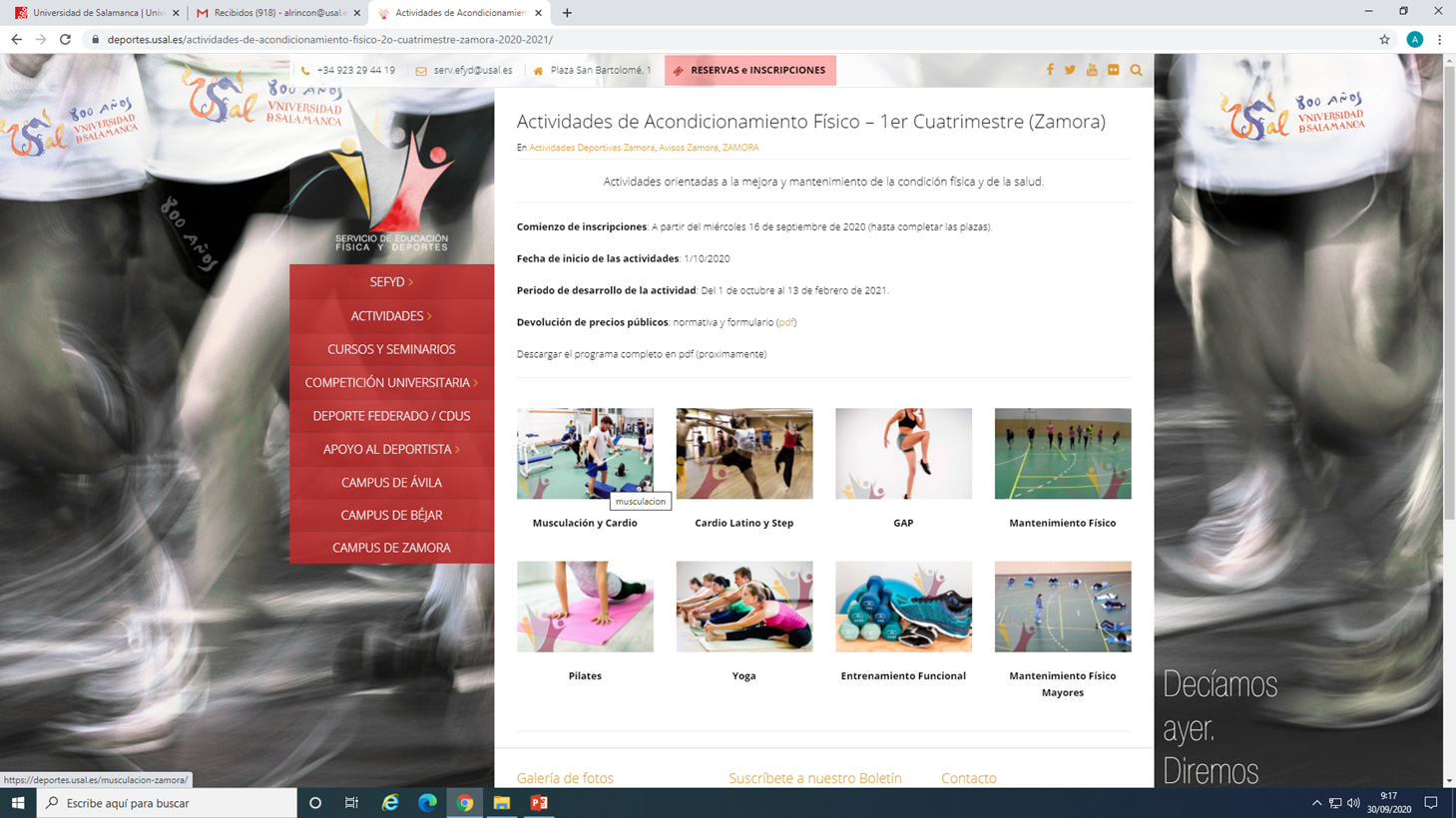 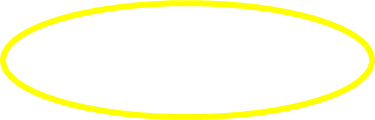 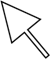 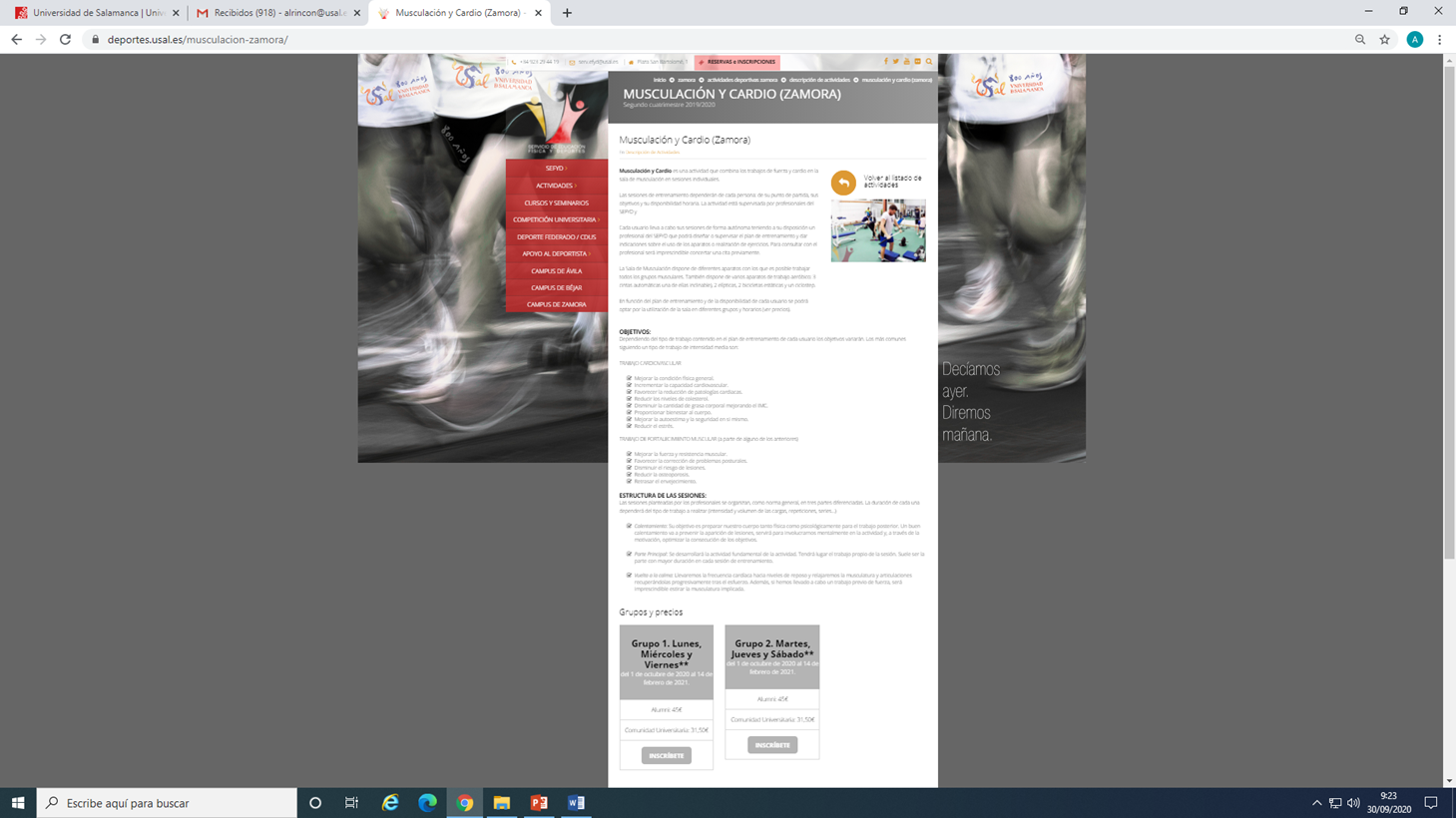 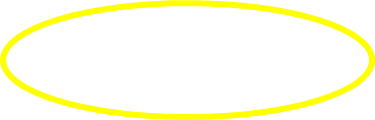 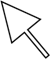 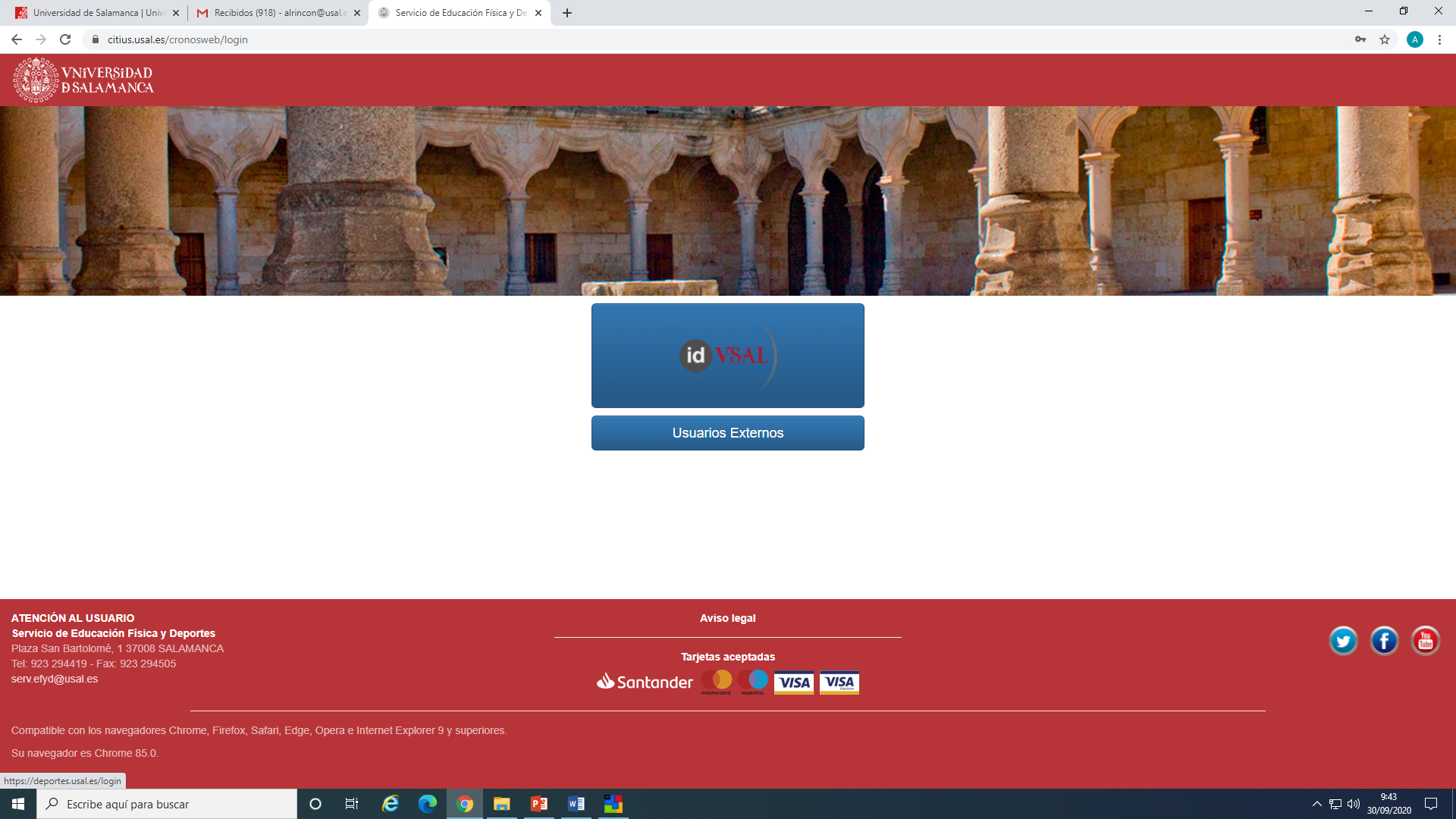 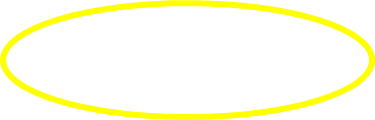 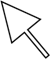 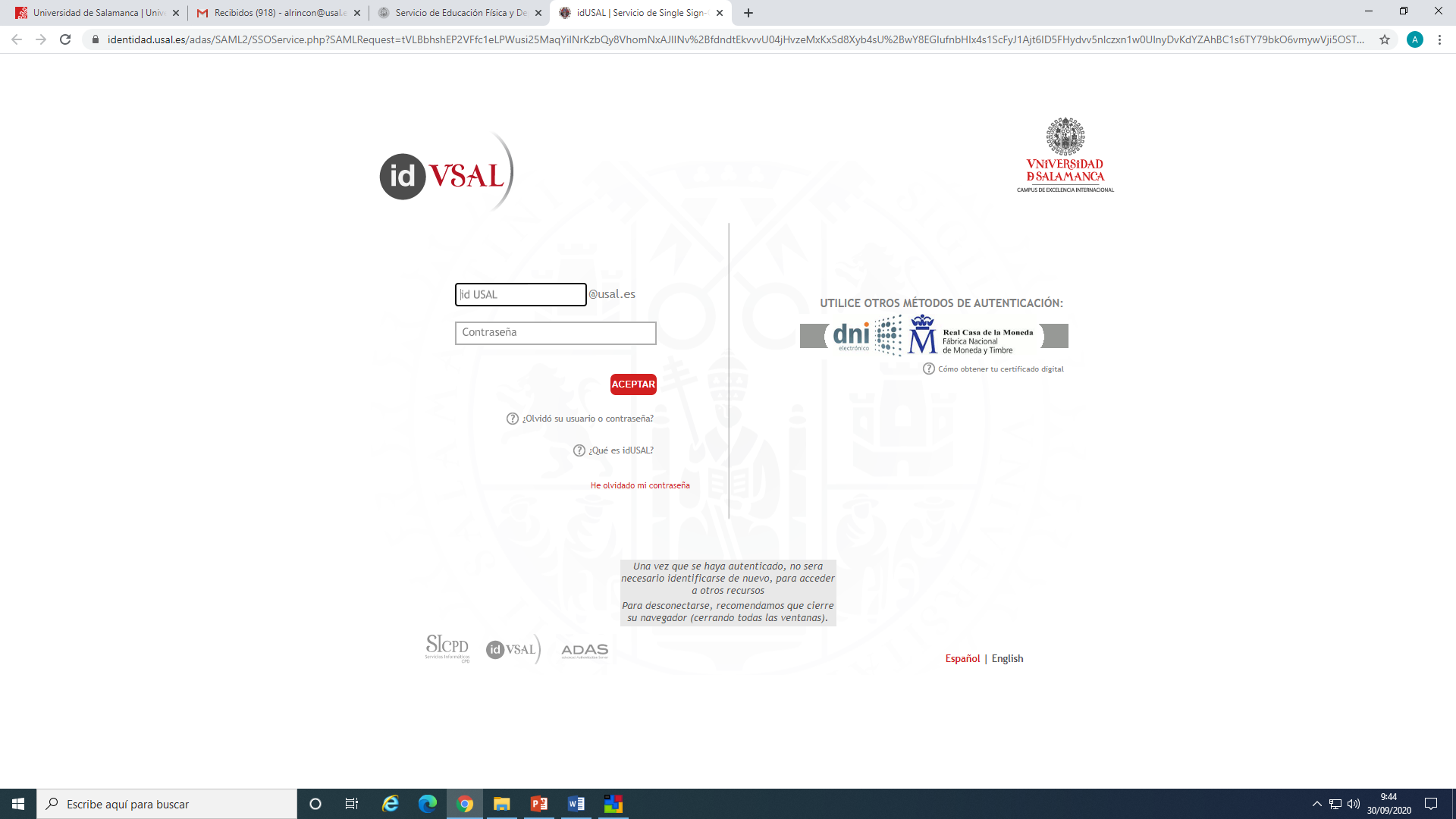 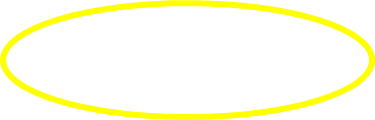 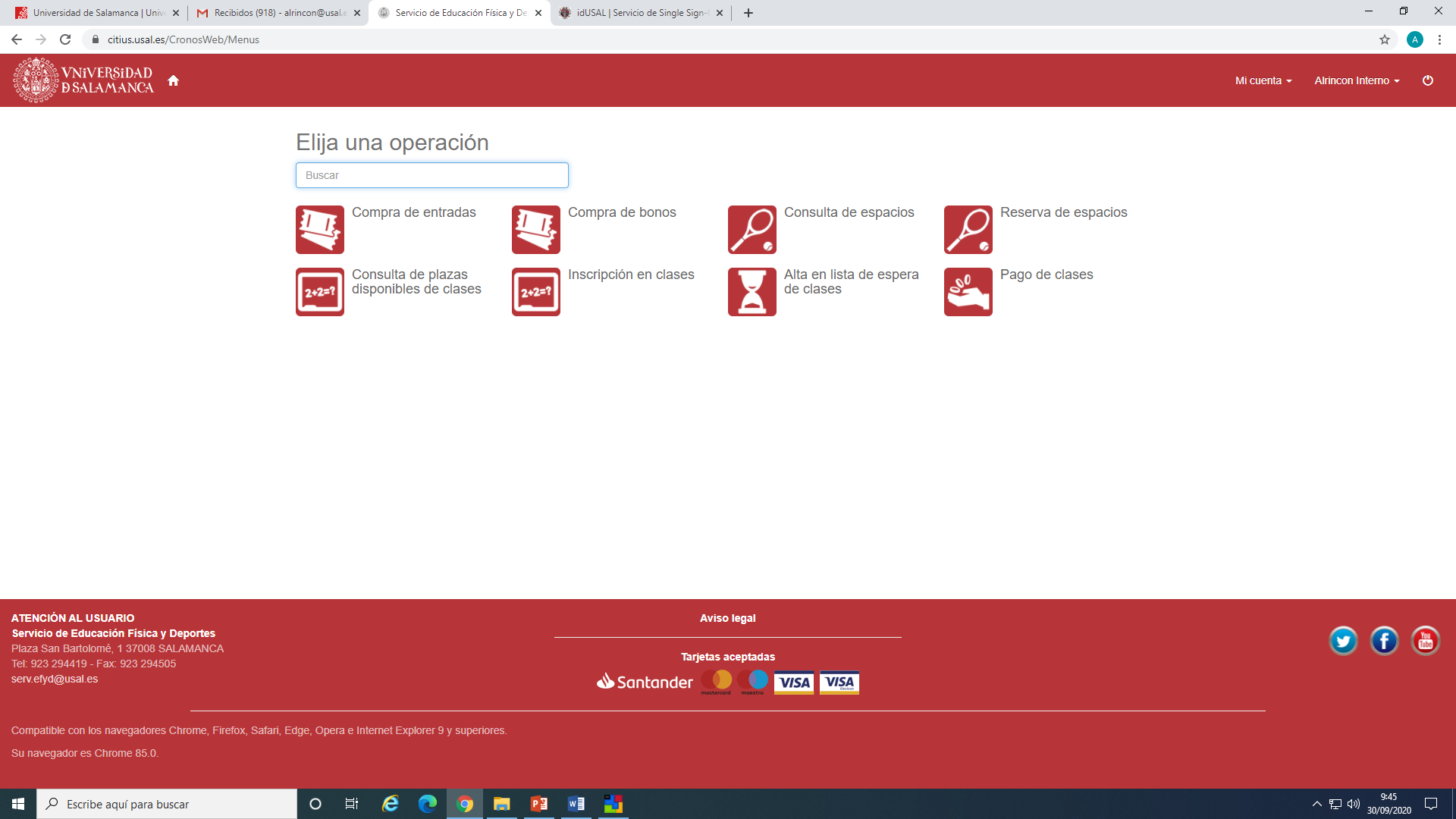 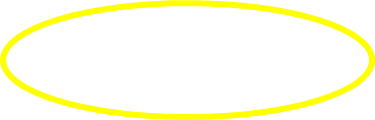 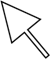 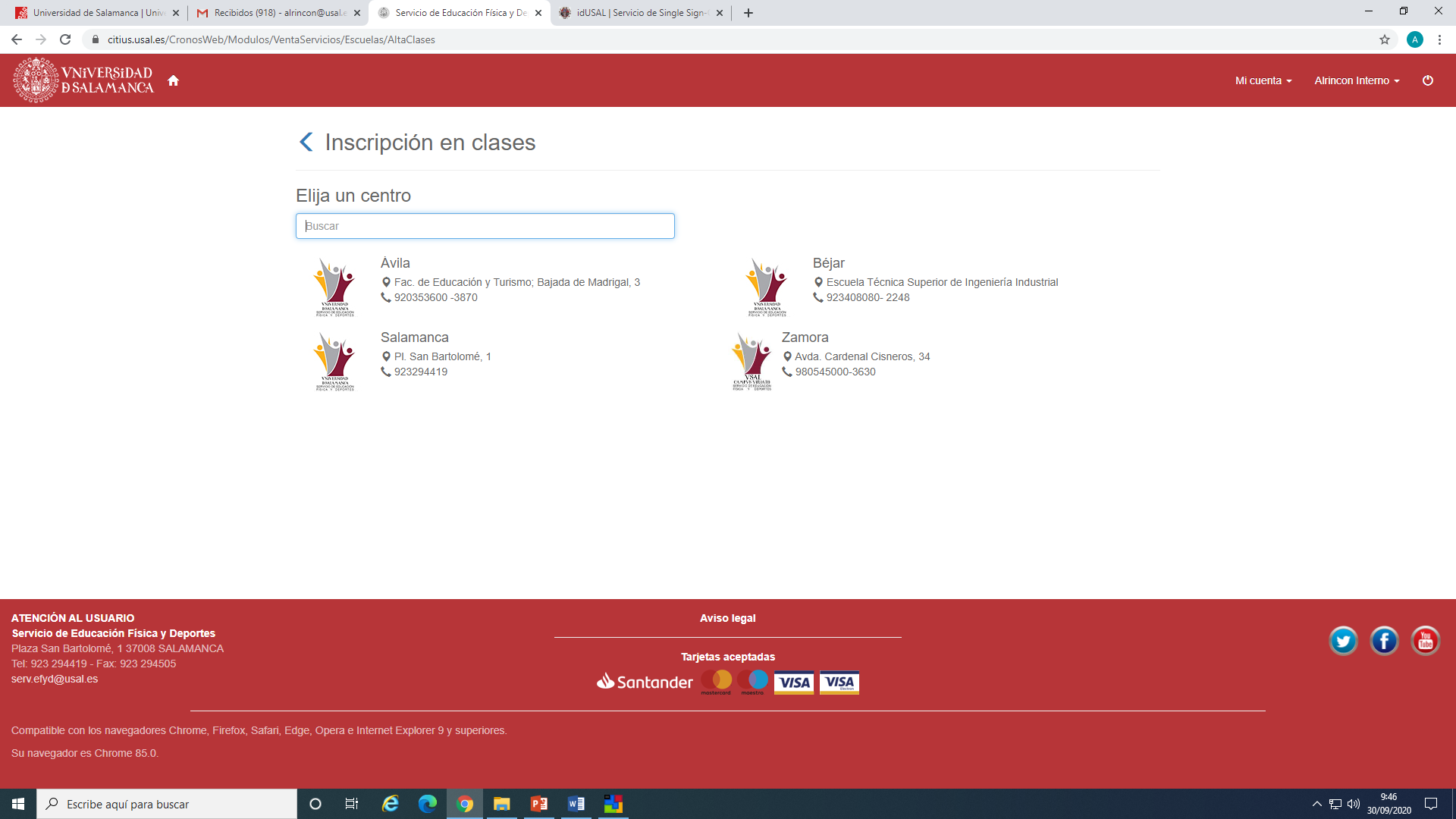 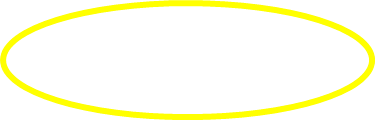 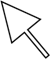 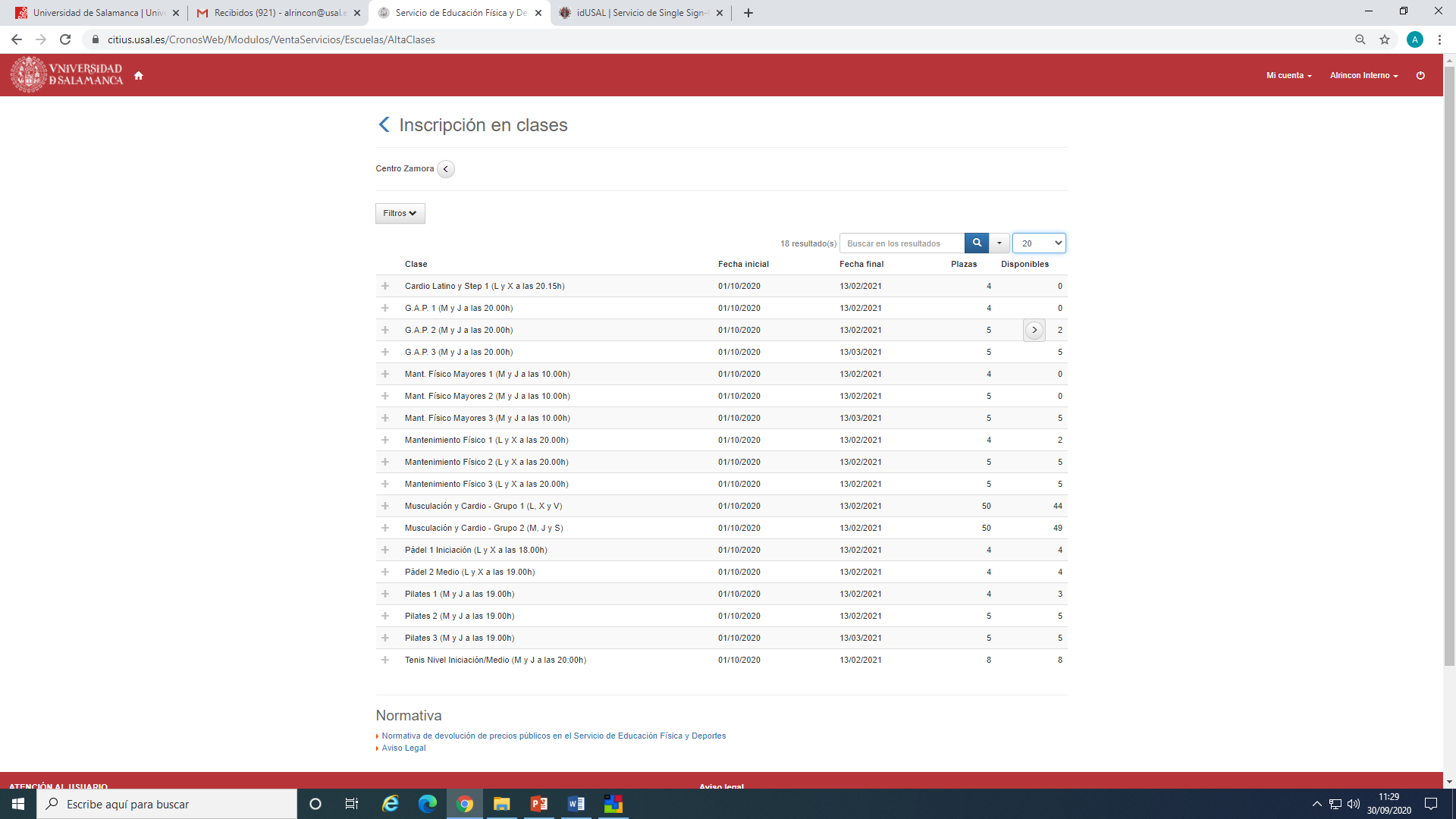 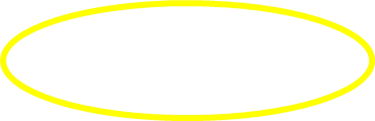 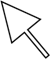 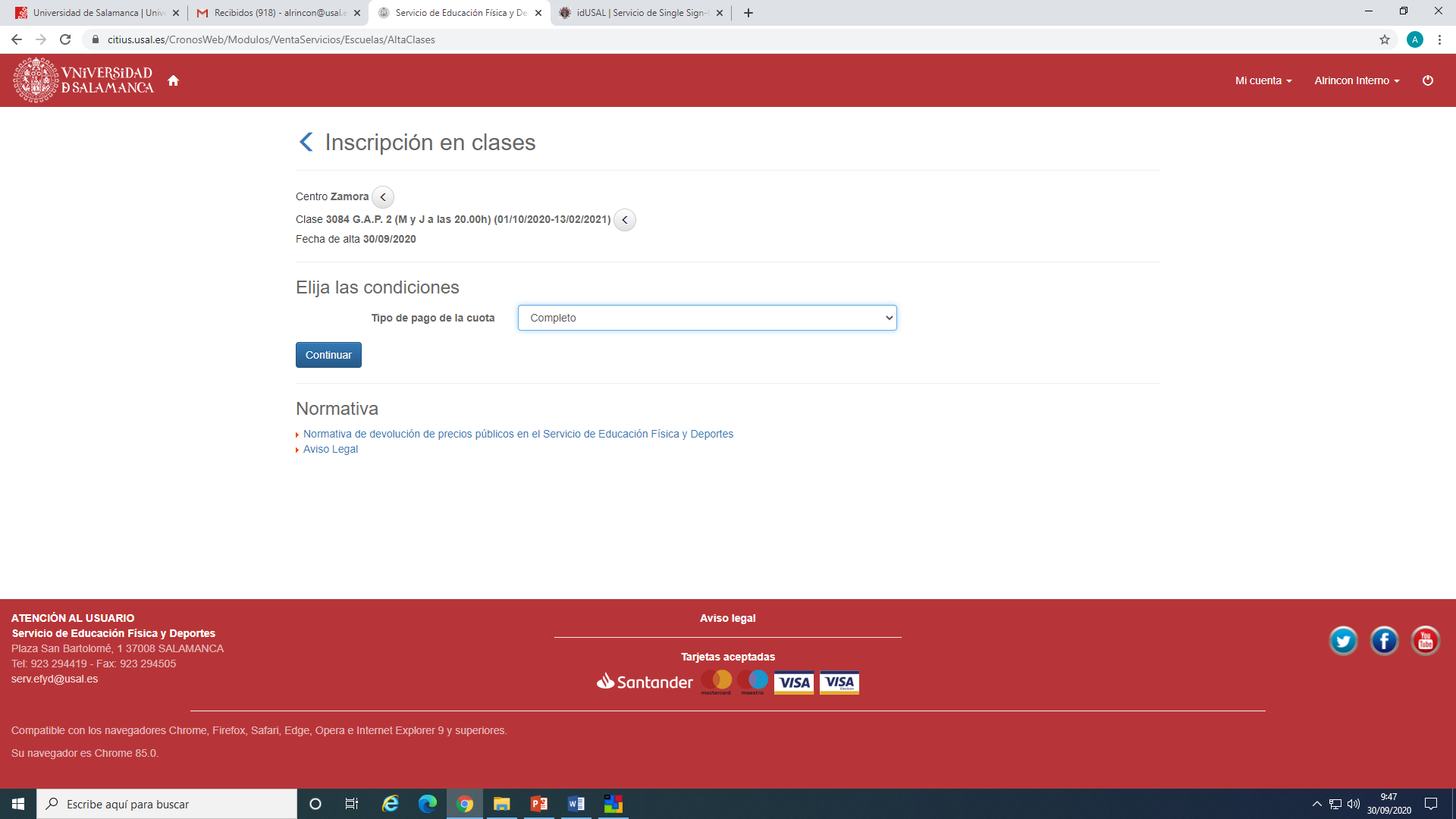 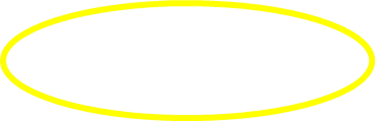 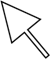 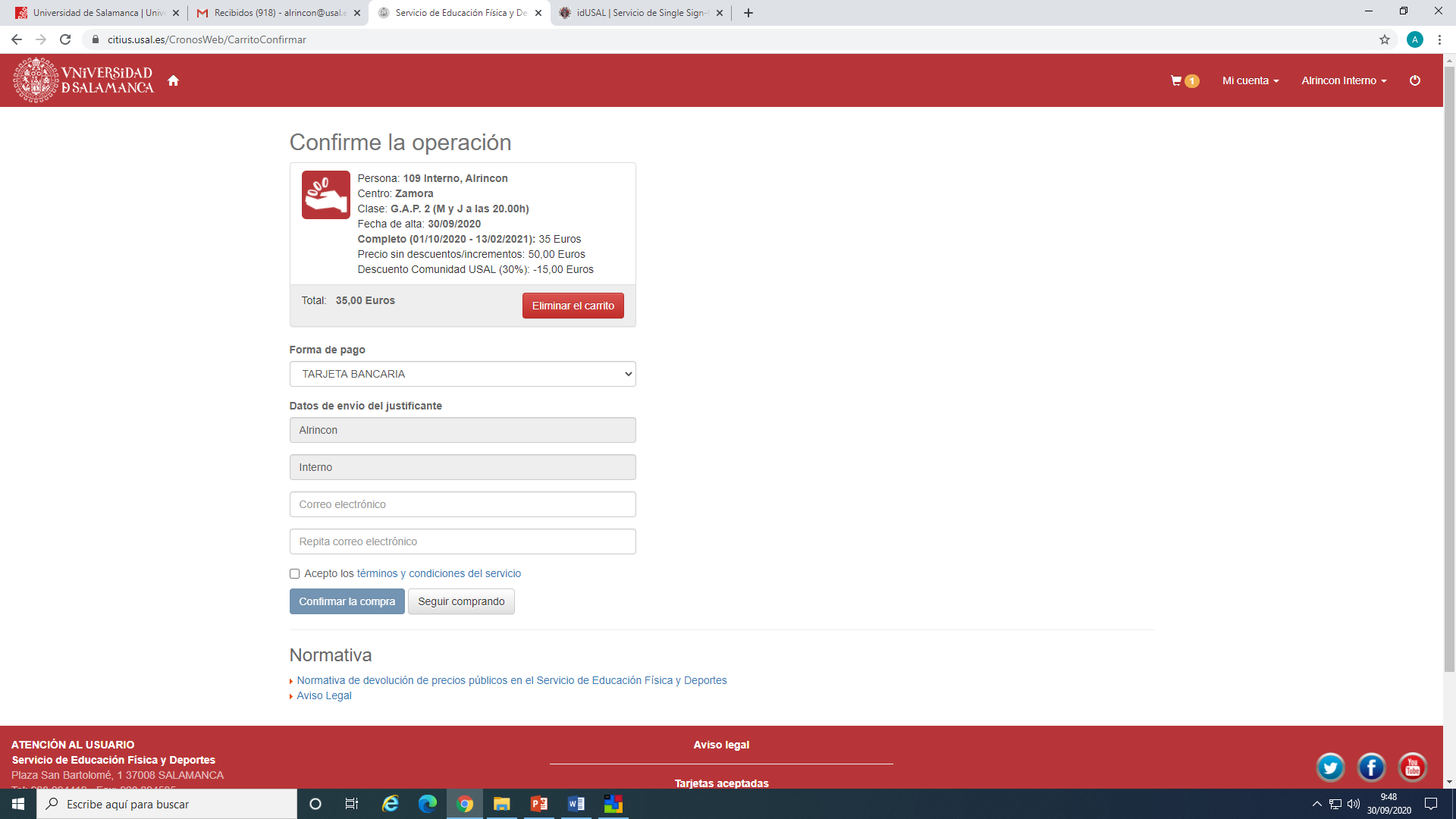 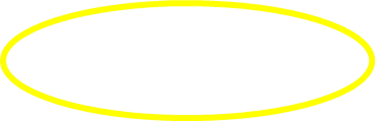 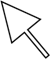 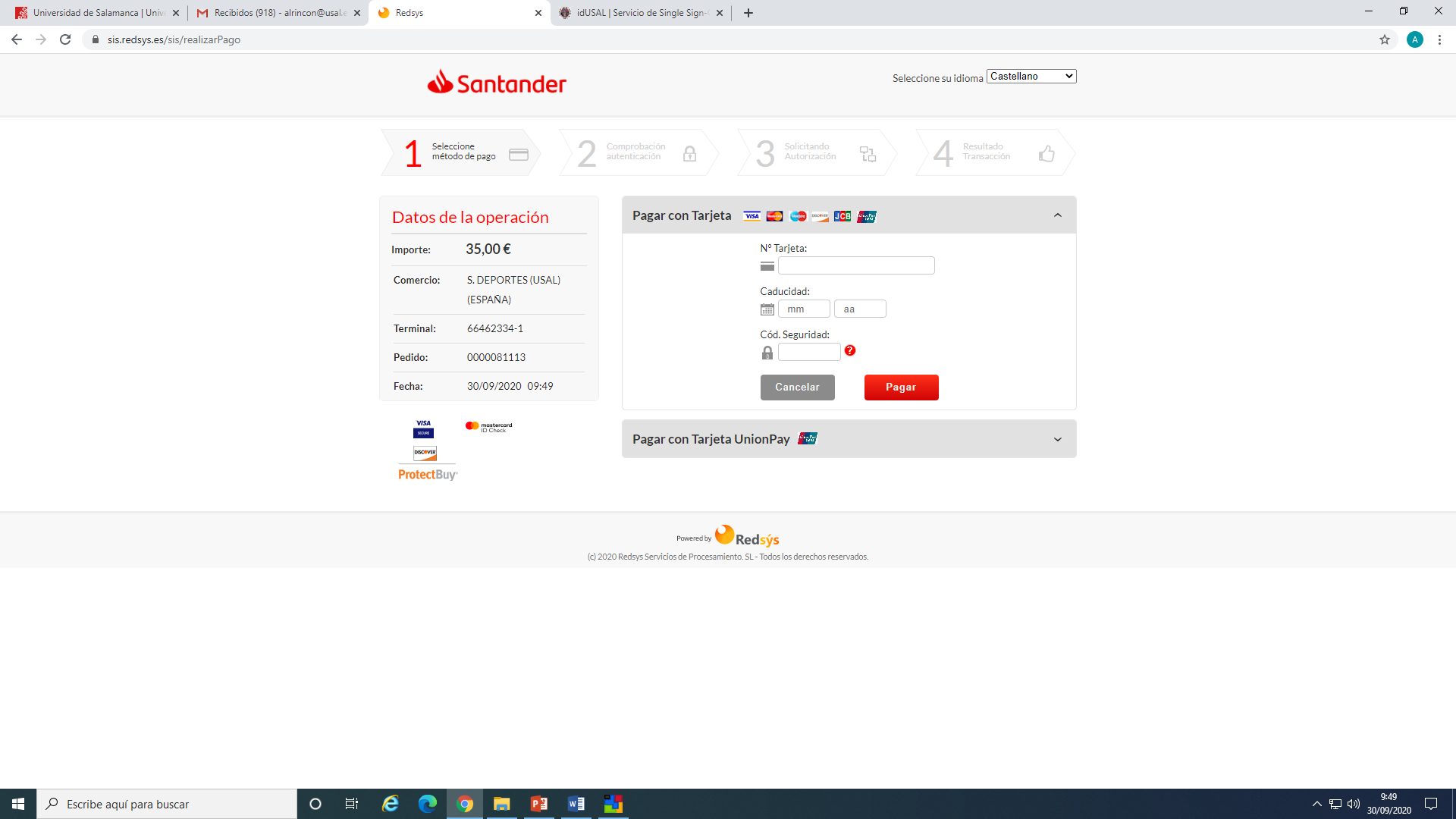 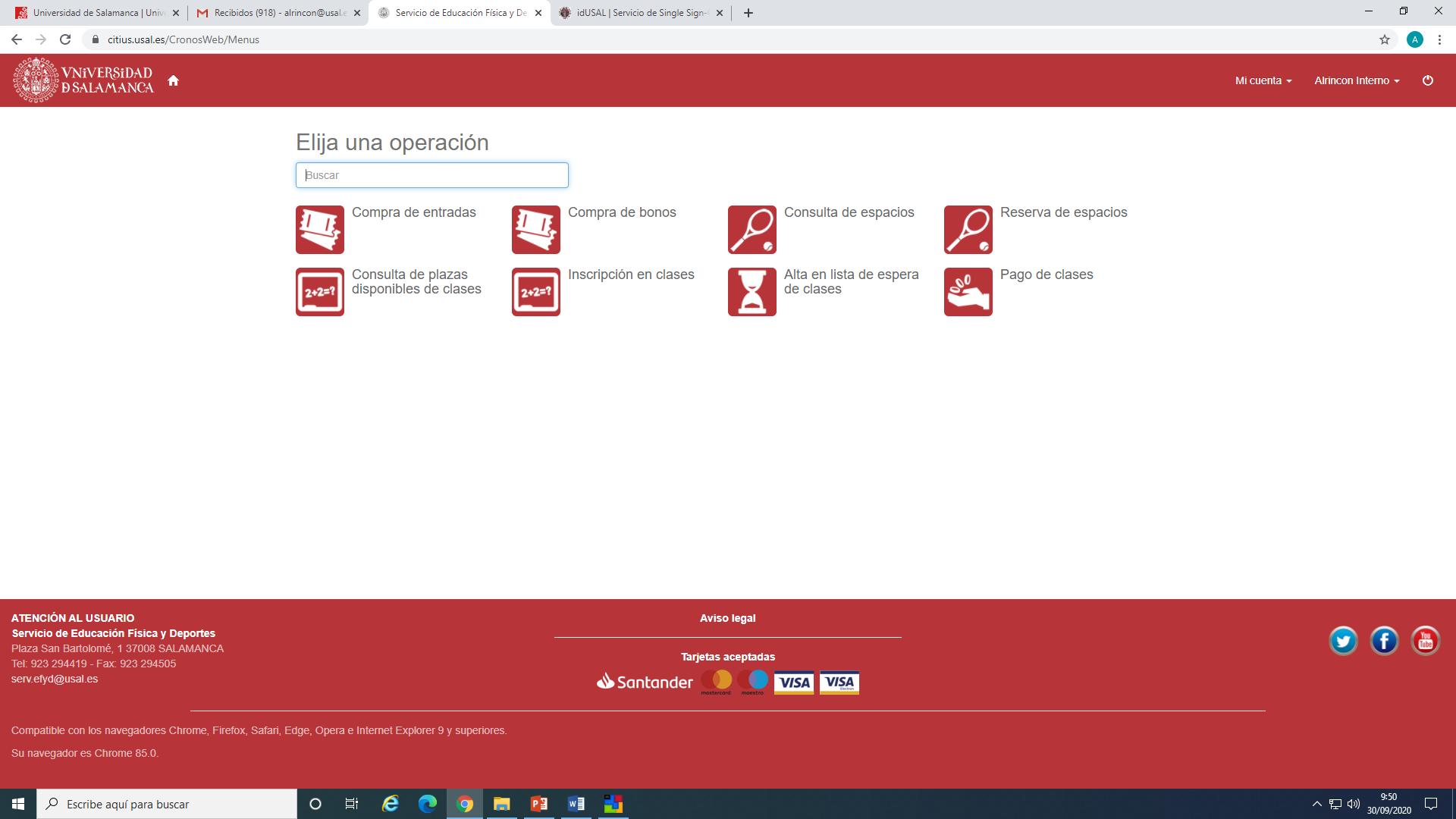 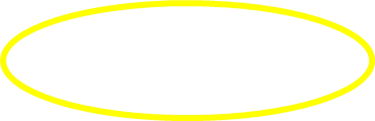 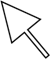 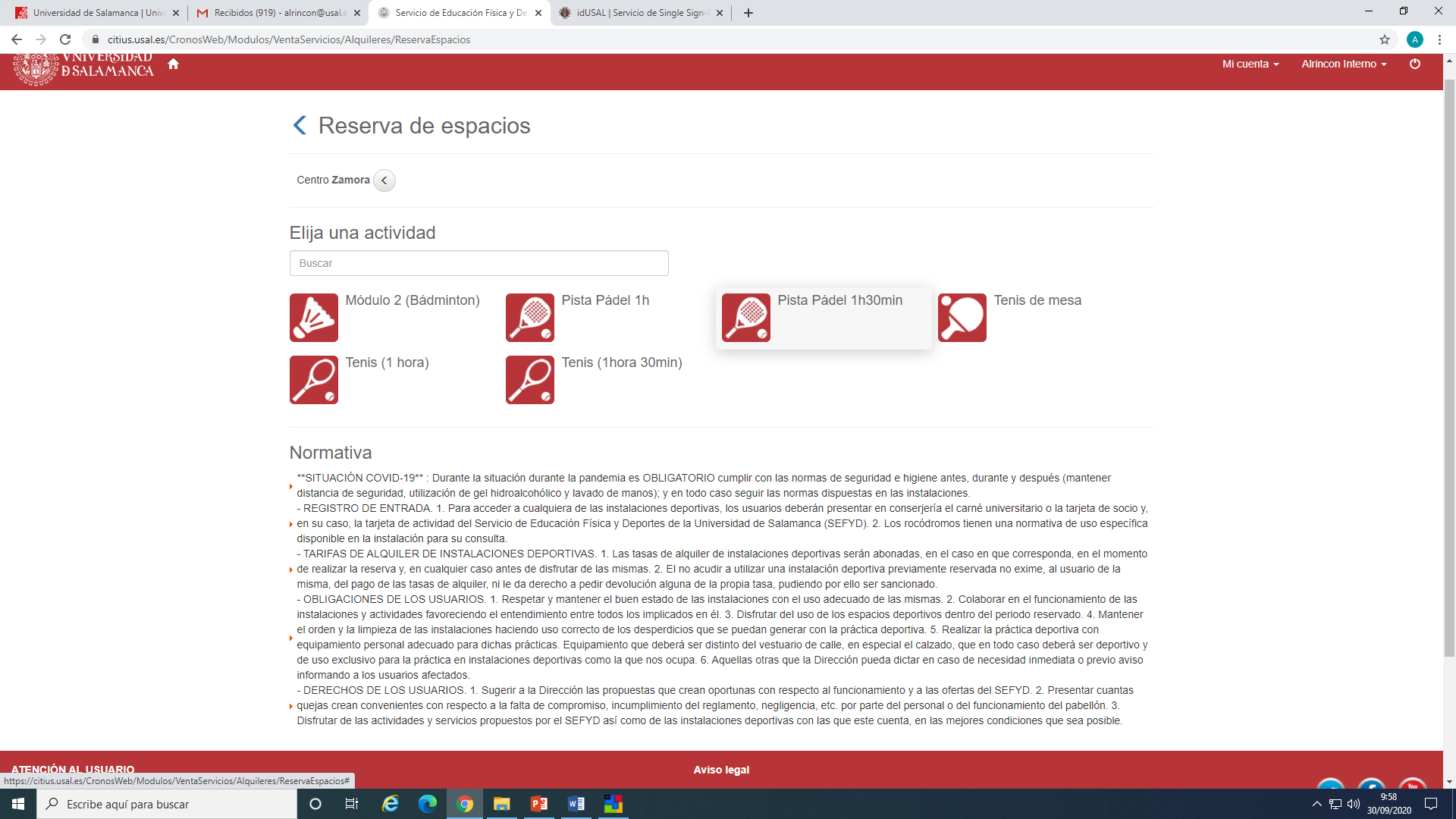 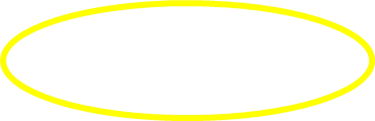 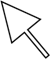 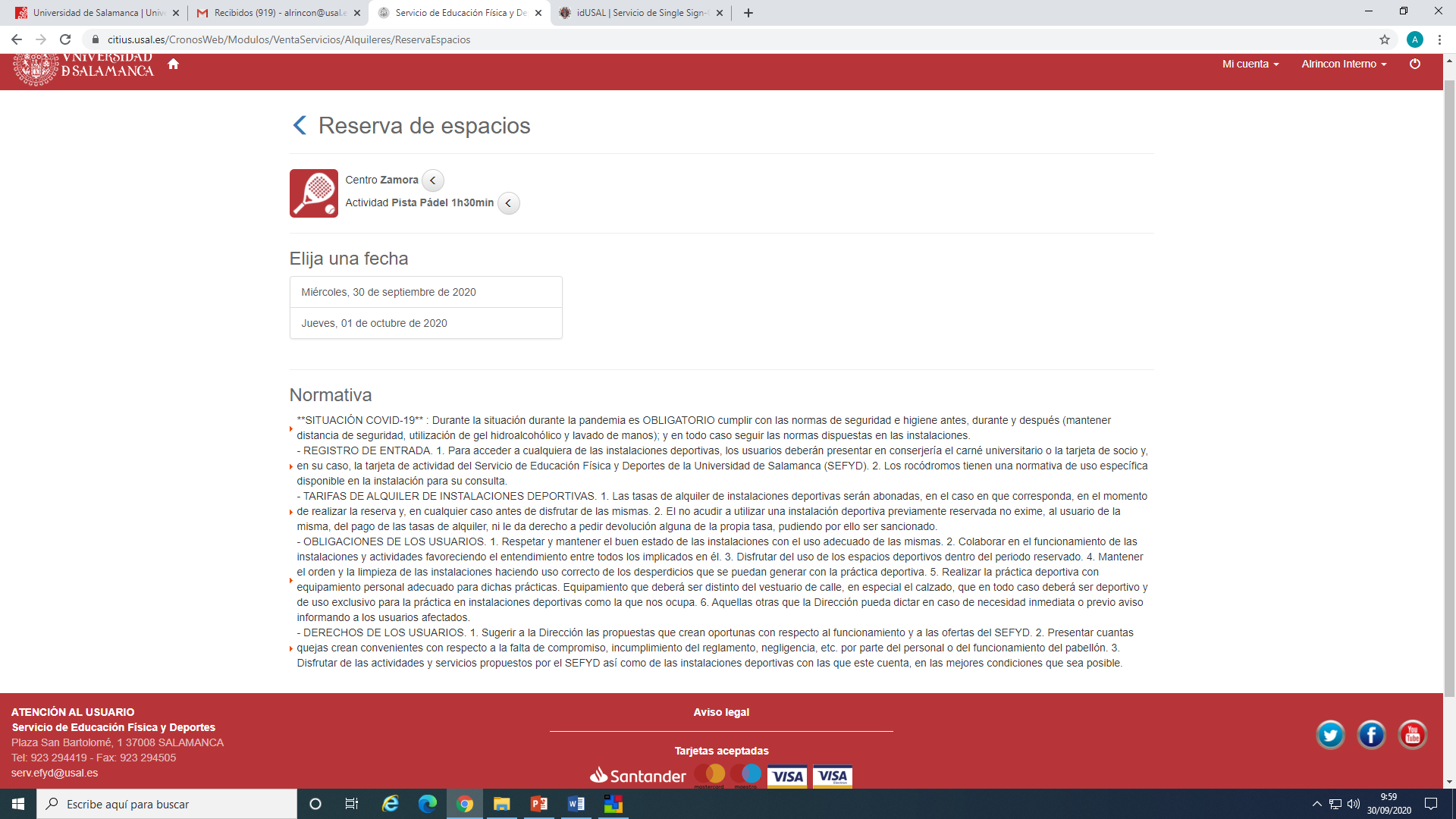 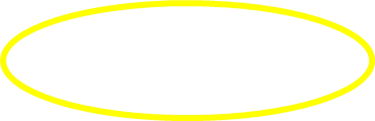 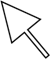 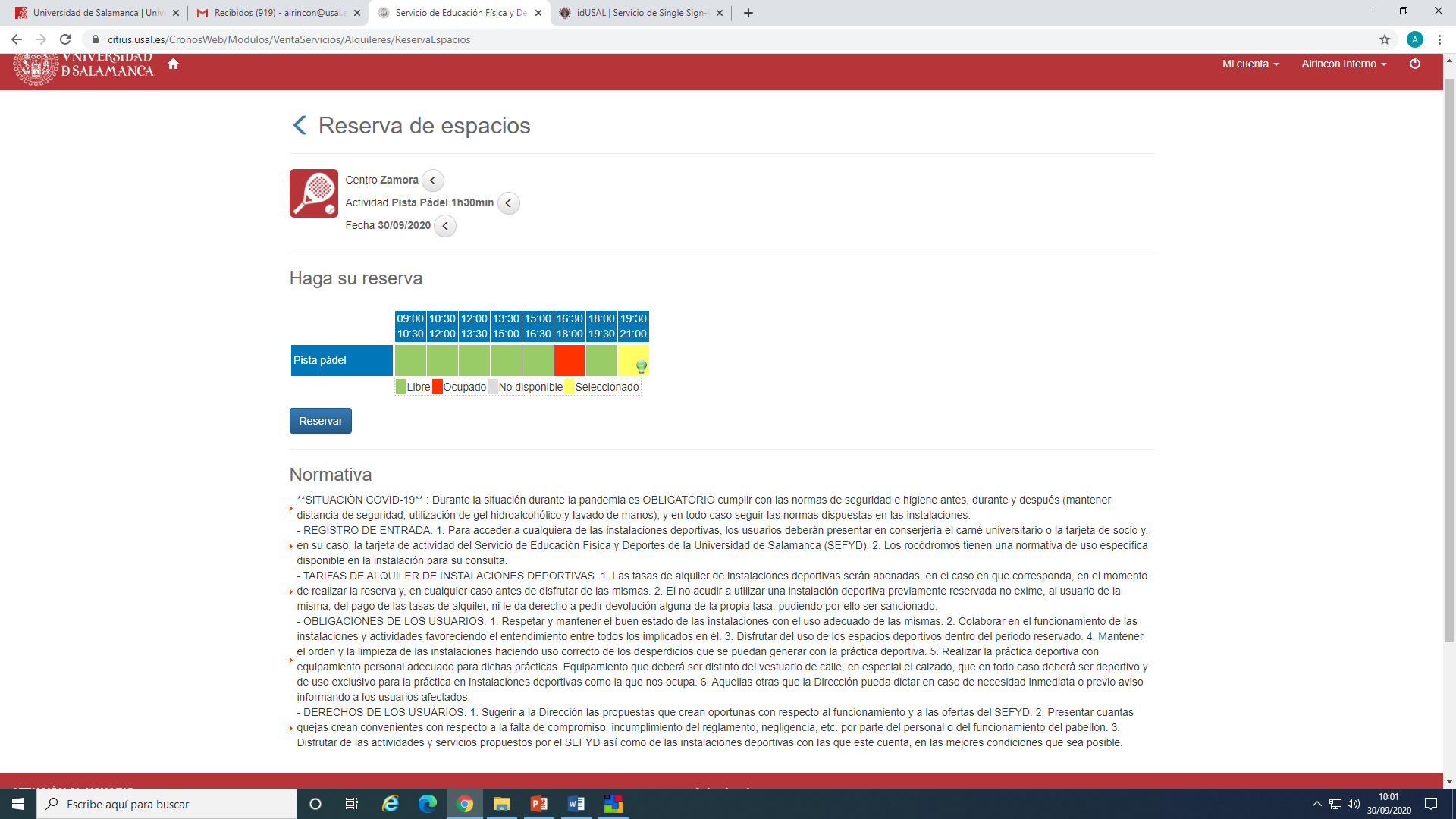 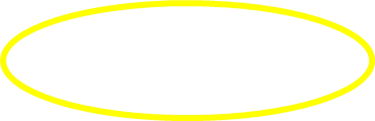 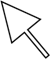 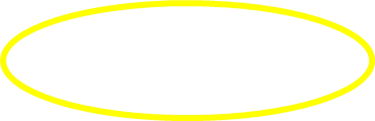 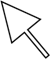 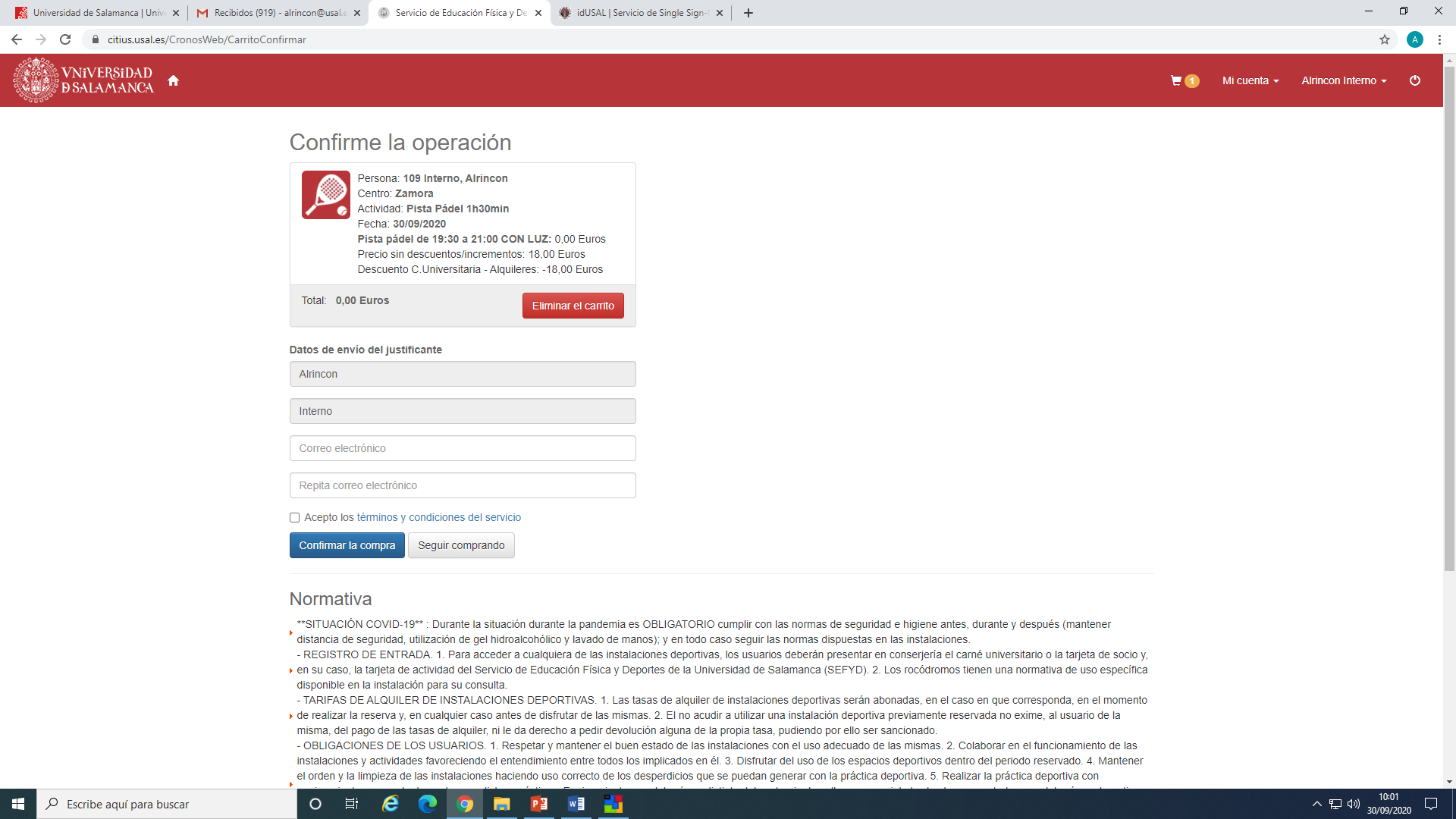 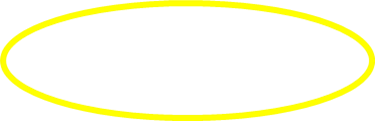 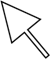 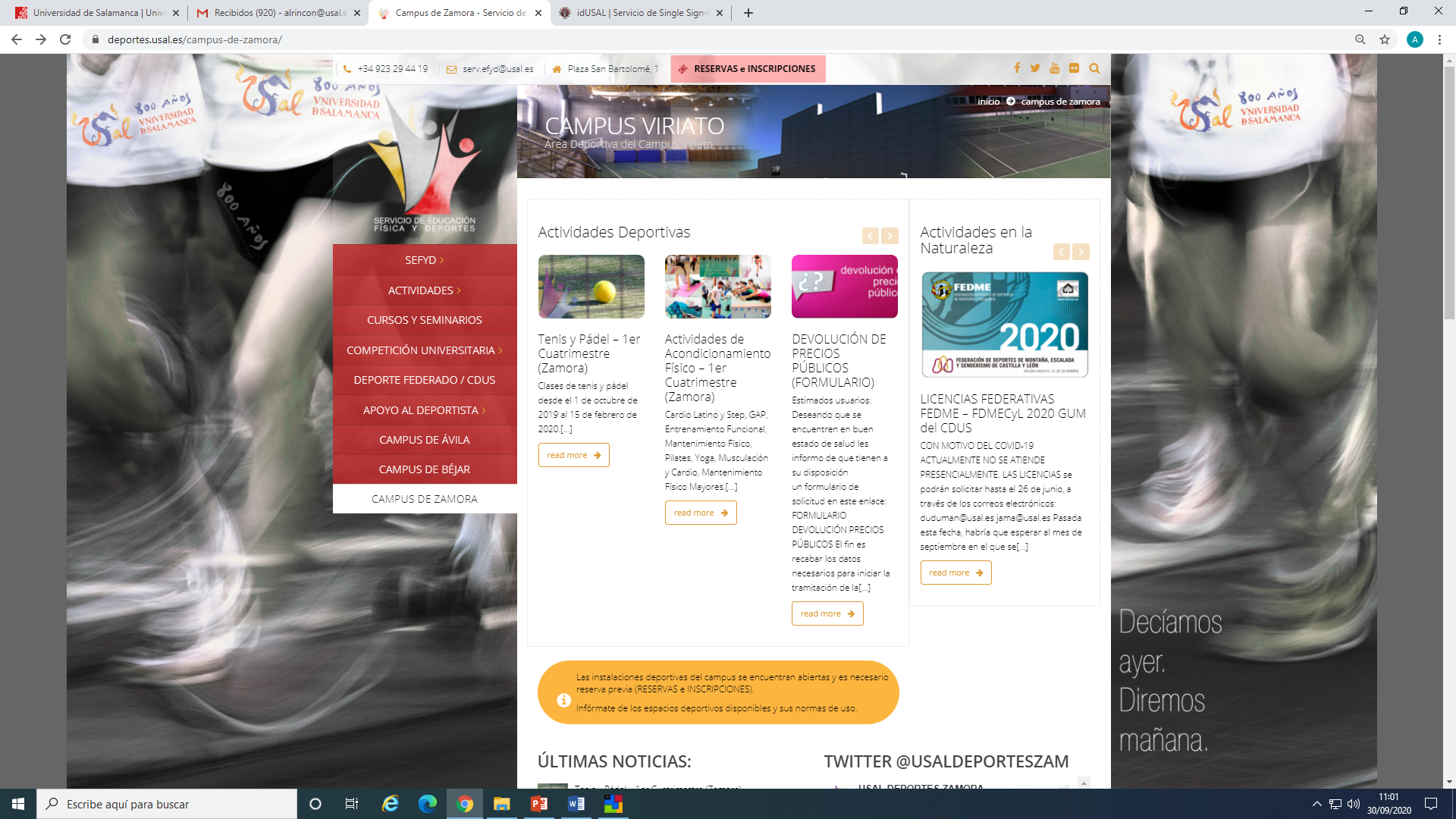 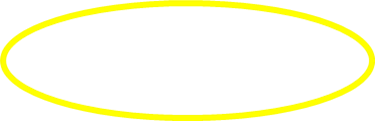 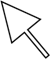 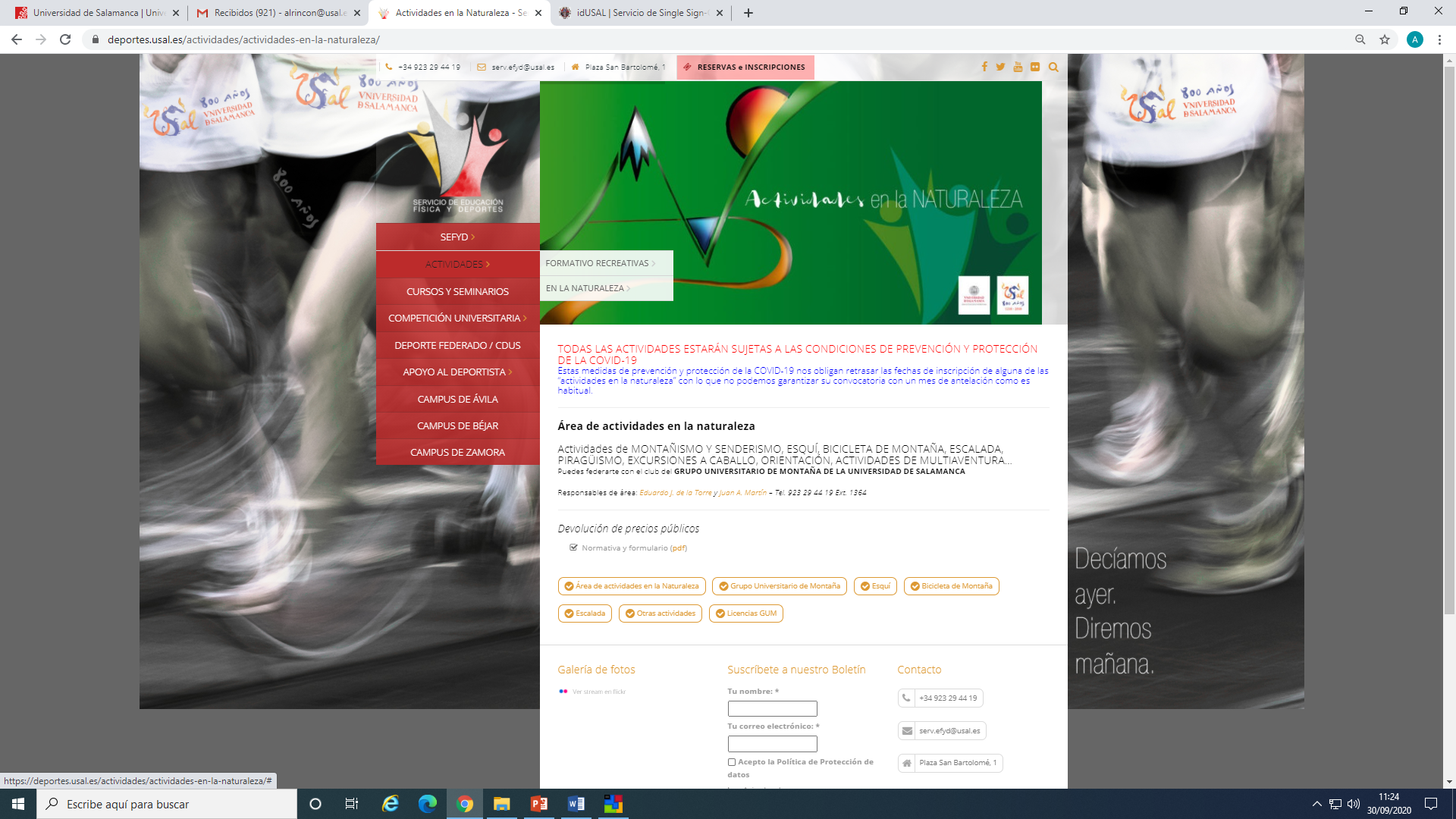 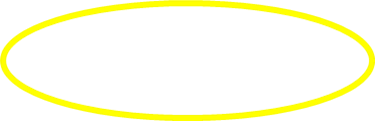 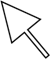 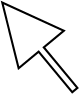 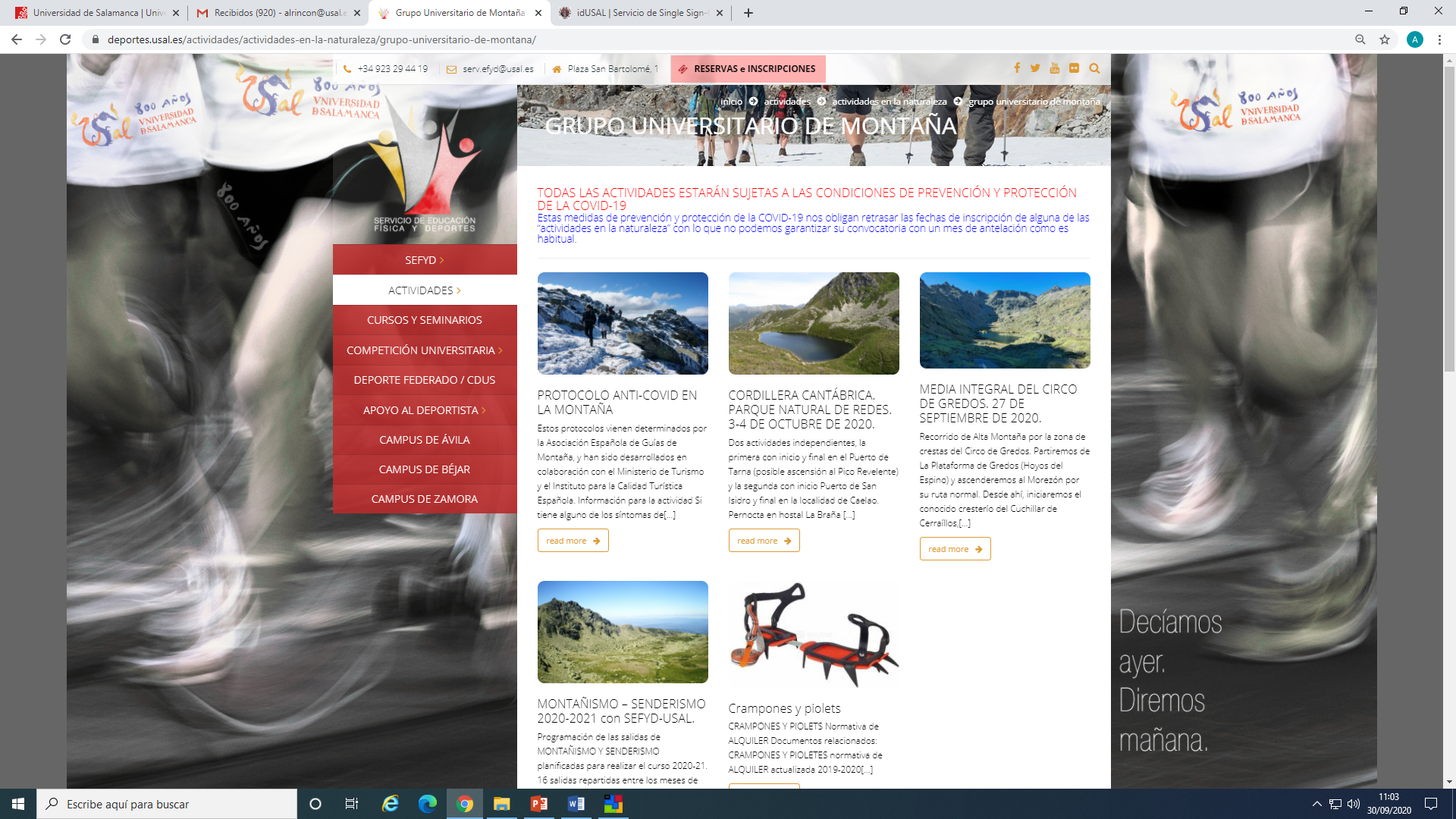 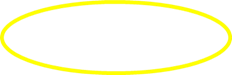 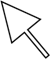 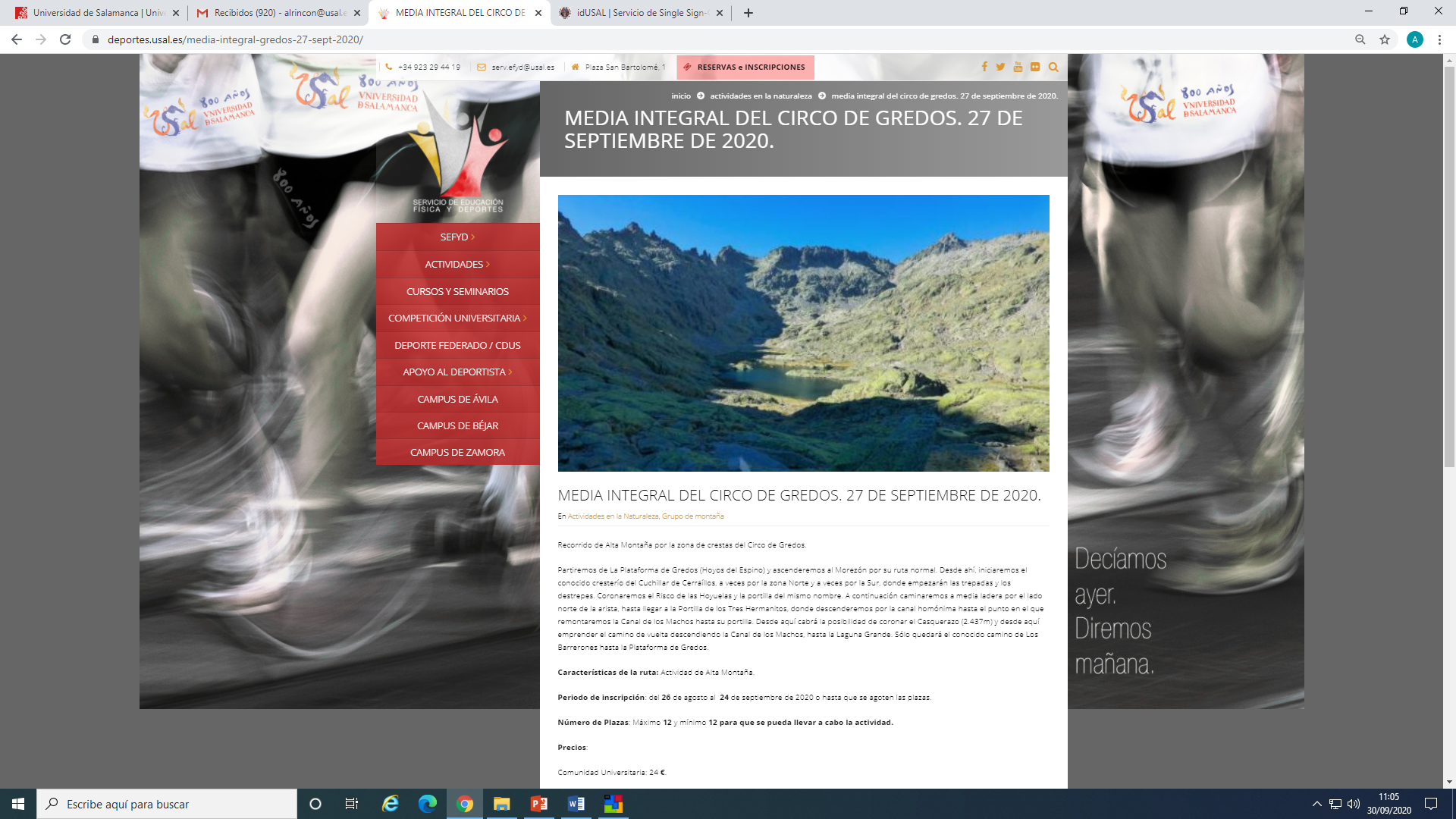 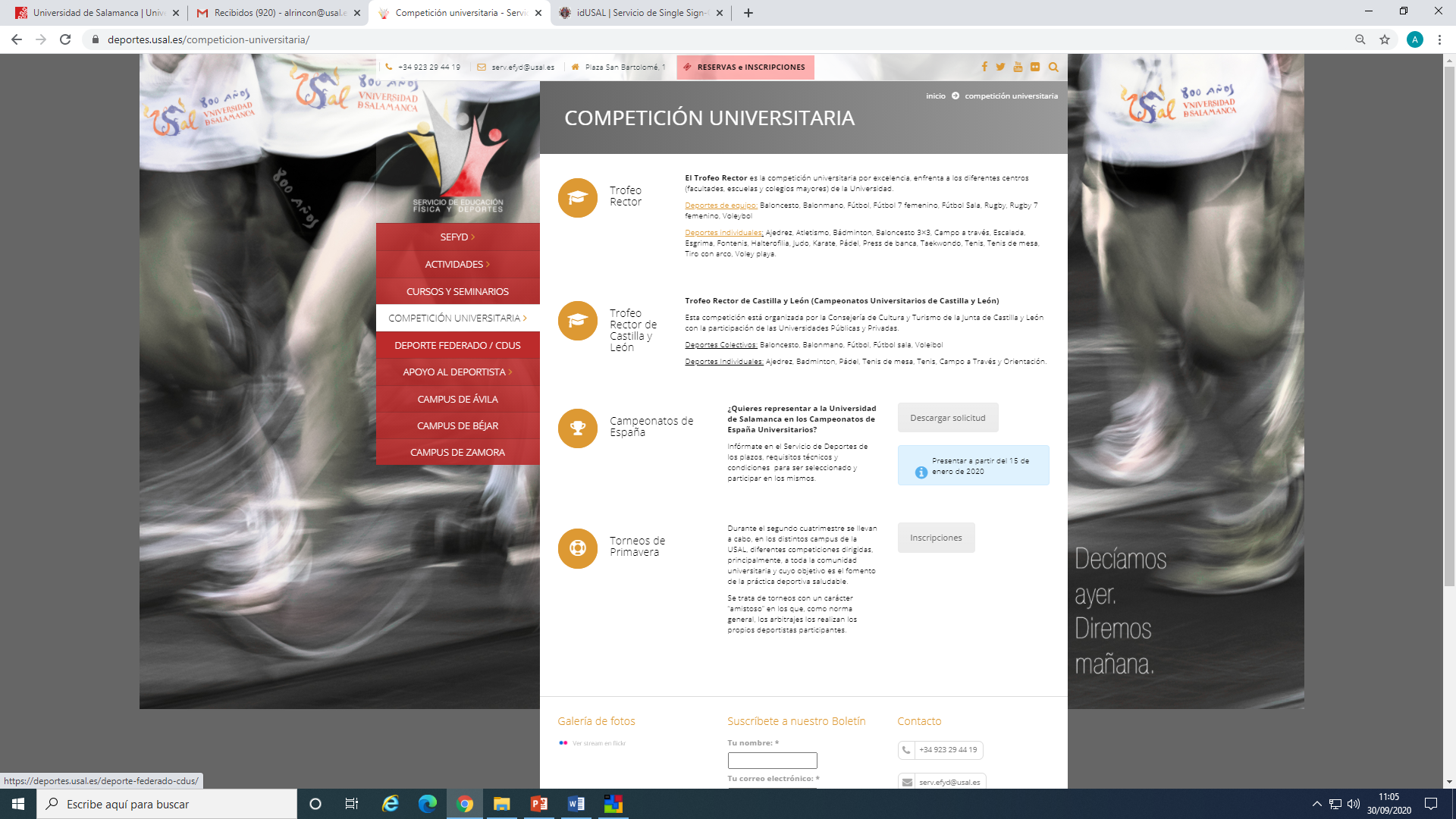 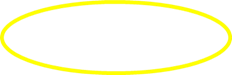 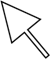 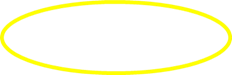 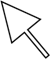 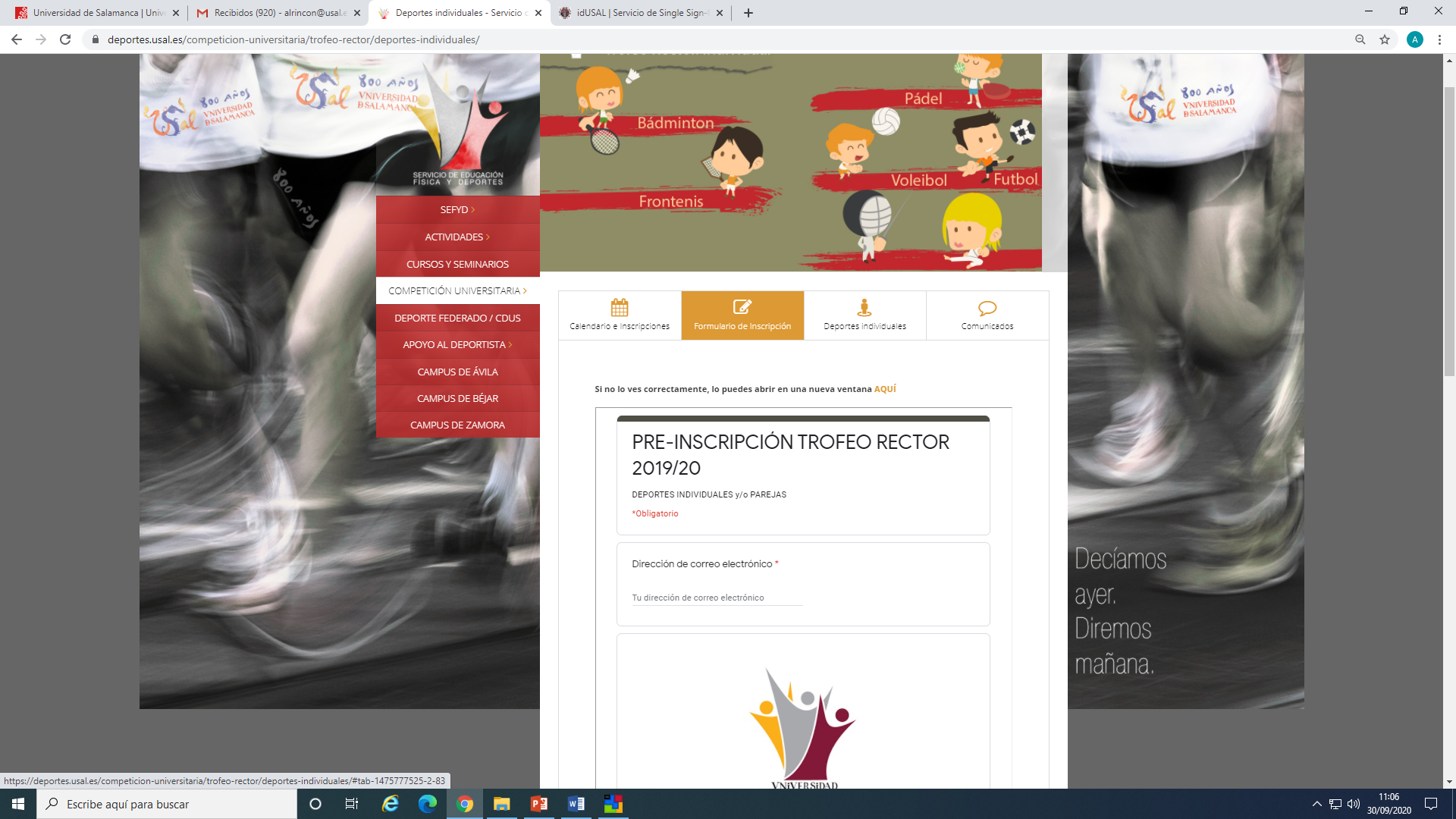 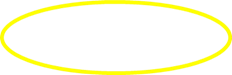 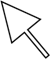 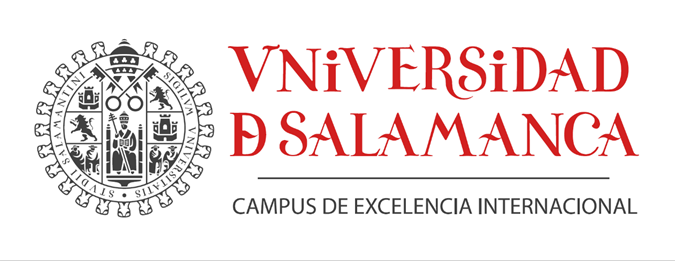 https://deportes.usal.es/
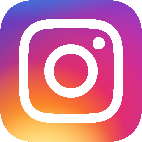 @usaldeporteszamora

@usaldeporteszamora

@usaldeporteszam

https://t.me/deporteusalzamora
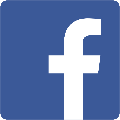 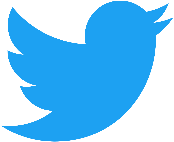 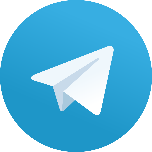